Figure 1. Survival of patients with or without favorable phenotypes. The solid line and dotted line represent patients ...
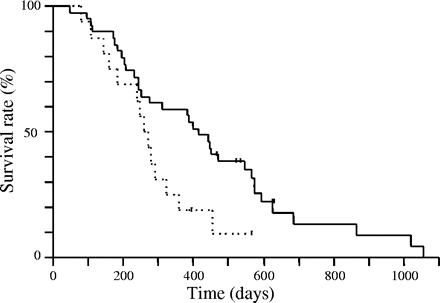 Jpn J Clin Oncol, Volume 35, Issue 12, December 2005, Pages 714–719, https://doi.org/10.1093/jjco/hyi194
The content of this slide may be subject to copyright: please see the slide notes for details.
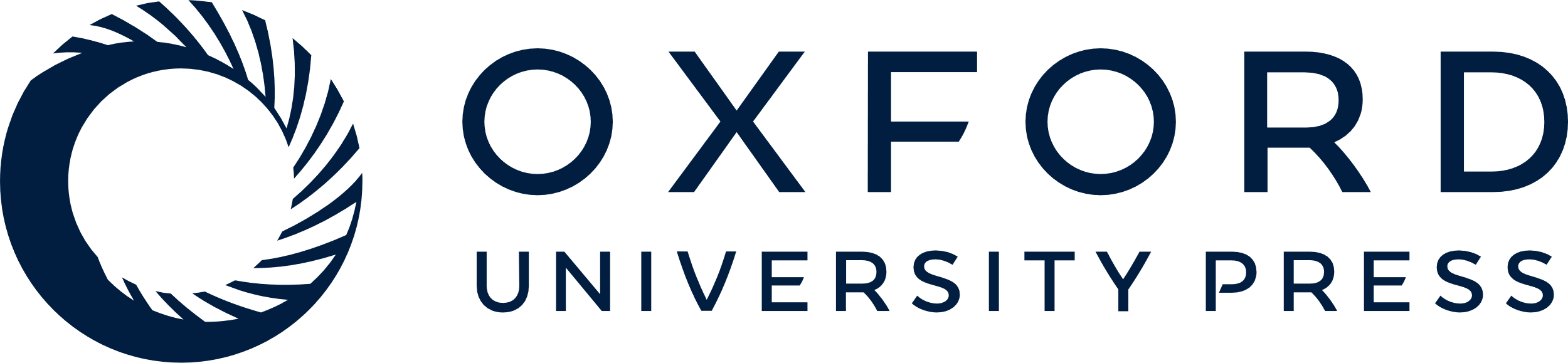 [Speaker Notes: Figure 1. Survival of patients with or without favorable phenotypes. The solid line and dotted line represent patients with or without 2 or 3 favorable phenotypes, respectively (P = 0.021).


Unless provided in the caption above, the following copyright applies to the content of this slide: © 2005 Foundation for Promotion of Cancer Research]